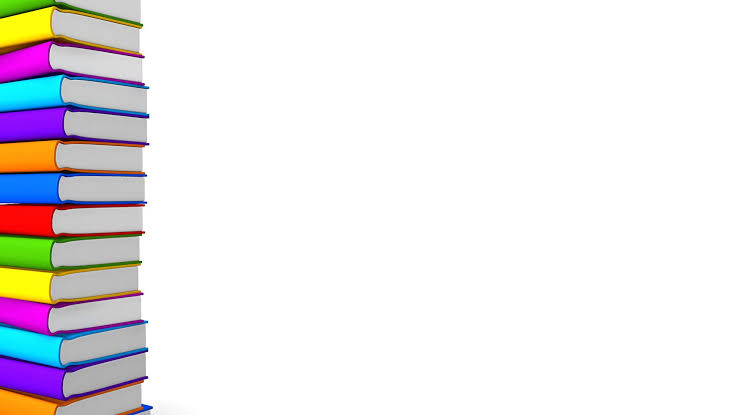 ঘরে বসে ডিপিএড অনুশীলন
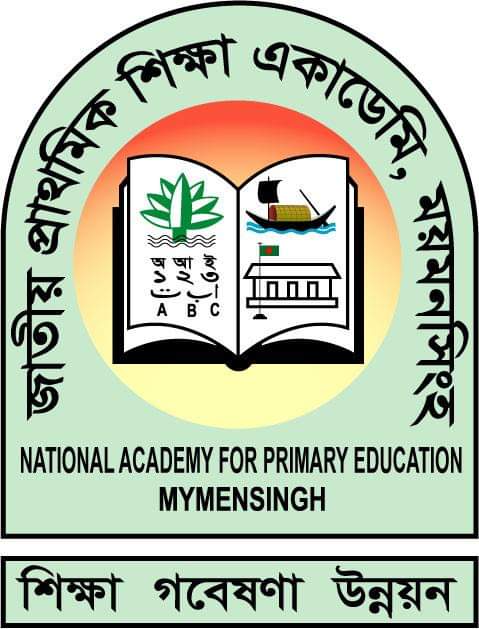 জাতীয় প্রাথমিক শিক্ষা একাডেমি, ময়মনসিংহ
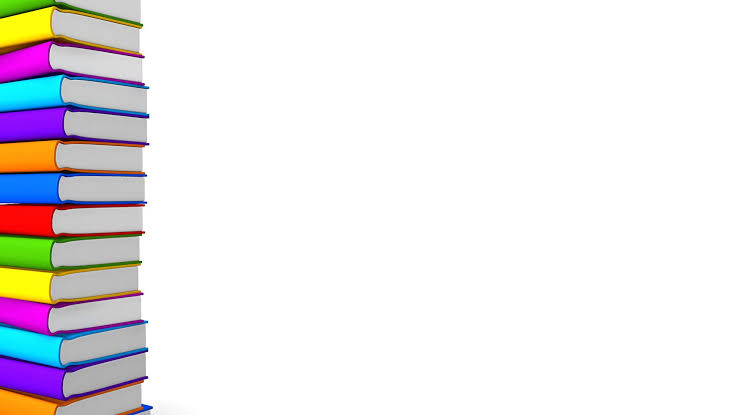 পেশাগত শিক্ষা-১ম খন্ড, 
অধ্যায়: ১
পাঠ-৩: শিক্ষার উপাদান
মোঃ জুলফিকার মতিন
 ইন্সট্রাক্টর (কম্পিউটার সাইন্স)
রাজশাহী পিটিআই, রাজশাহী
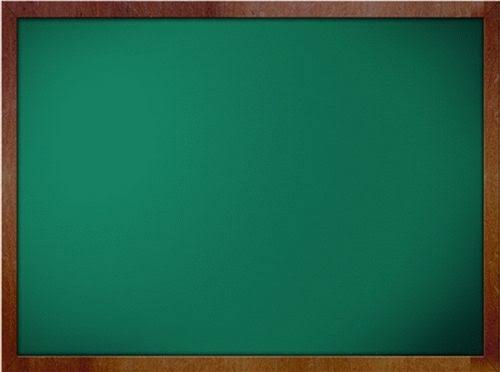 শিখনফল
এই অধিবেশন শেষে আপনারা -
 শিক্ষার উপাদান কী তা বলতে পারবেন।
 শিক্ষার উপাদানগুলো বর্ণনা করতে পারবেন।
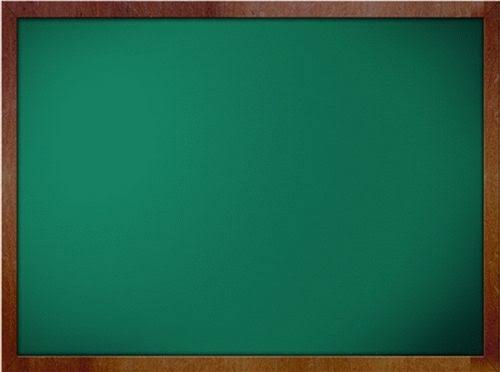 ১.৩ শিক্ষার উপাদান
শিক্ষা একটি অতি প্রয়োজনীয় সামাজিক প্রক্রিয়া। এই প্রক্রিয়া জীবনব্যাপী। এর একটি সুসংহত সত্ত্বা আছে যা সামগ্রিকভাবে কাজ করে। কতকগুলো উপাদানের মধ্যে এ প্রক্রিয়া সাধিত হয়।
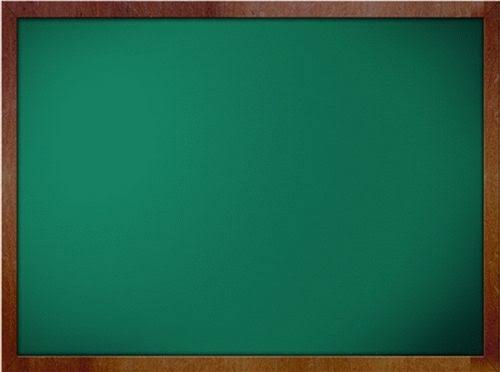 আসুন ভিডিওটি থামিয়ে রেখে ১মিনিট চিন্তা করি 
শিক্ষার উপাদান কী কী হতে পারে?
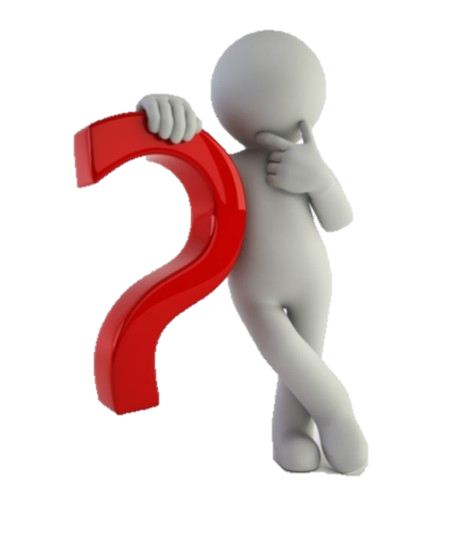 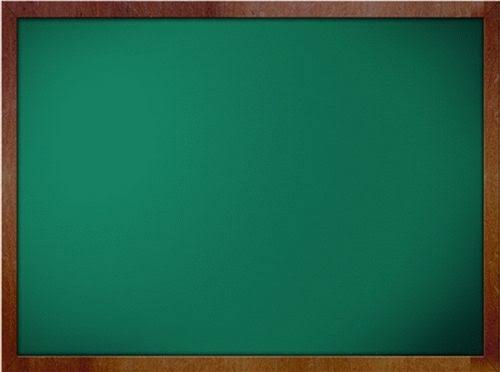 শিক্ষার উপাদান
মোঃ জুলফিকার মতিন
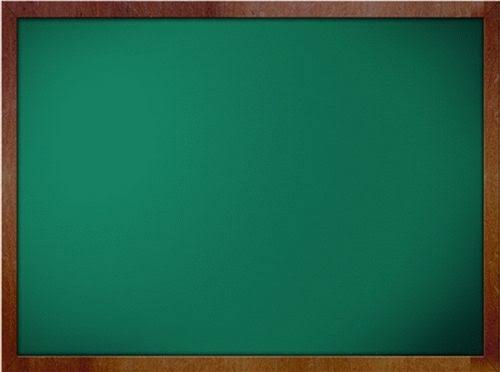 আসুন এগুলো সম্পর্কে জেনে নেই
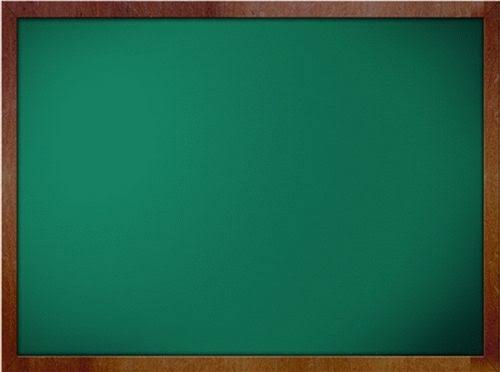 শিক্ষার্থী
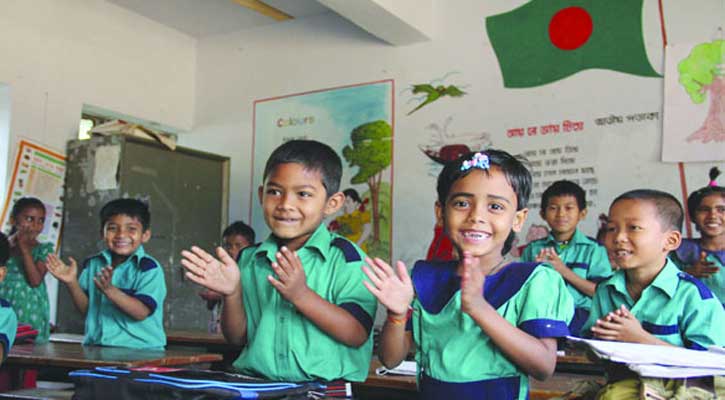 শিক্ষার্থীর ব্যক্তিত্বের সুষম বিকাশের জন্য এবং সামাজিক অগ্রগতি অব্যাহত রাখবার জন্যই শিক্ষা।
শিক্ষা শিক্ষার্থীর পুরাতন আচরণ ত্যাগ করে অভিজ্ঞতার মাধ্যমে নূতন আচরণ আয়ত্ব করতে পারে।
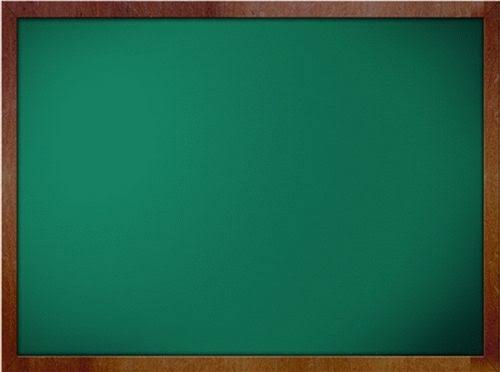 শিক্ষক
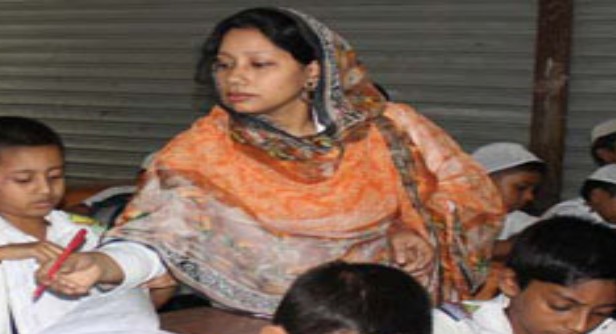 শিক্ষার্থী যে পরিবেশ হতে শিক্ষা লাভ করে, শিক্ষক সেই পরিবেশের সাথে অবিচ্ছেদ্যভাবে যুক্ত।
শিক্ষক একাধারে শিক্ষার্থীর সহায়ক বন্ধু, পরামর্শদাতা, অভিভাবক, হিতৈষী ও পথপ্রদর্শক। শিক্ষার্থীর জীবনদর্শন গঠনে তিনিই হলেন প্রধান সহায়ক।
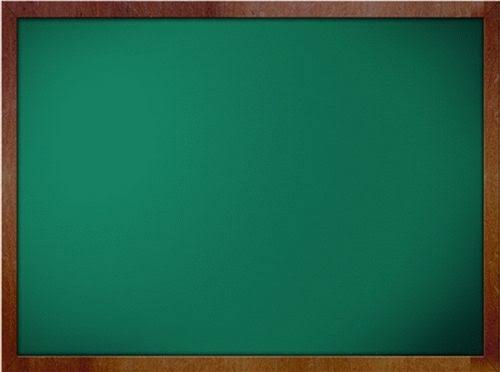 শিক্ষাক্রম
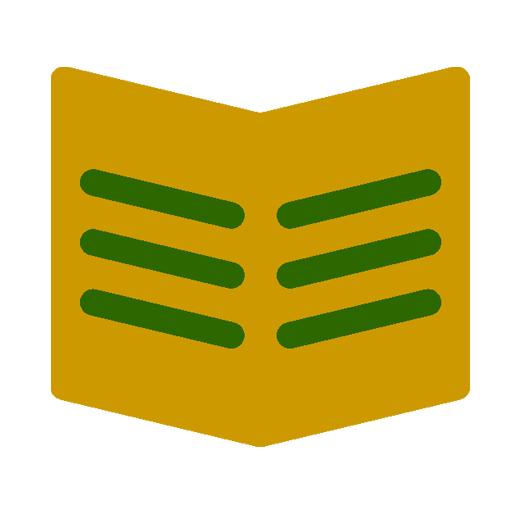 শিক্ষাক্রম হল শিক্ষার লক্ষ্যে পৌঁছাবার জন্য সুনির্দিষ্ট, সুপরিকল্পিত ও পূর্ণাঙ্গ পথনির্দেশ।
শিক্ষাক্রমে শিক্ষার উদ্দেশ্য, পাঠ্য বিষয়ের বিবরণ এবং শিক্ষার্থীর বাঞ্ছনীয় আচরণ সাধারণত এই তিনটি বিষয়ের উল্লেখ থাকে।
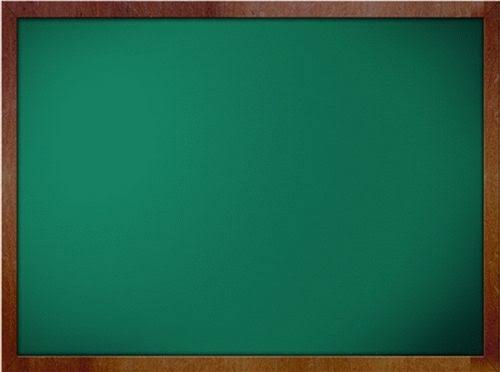 বিদ্যালয়
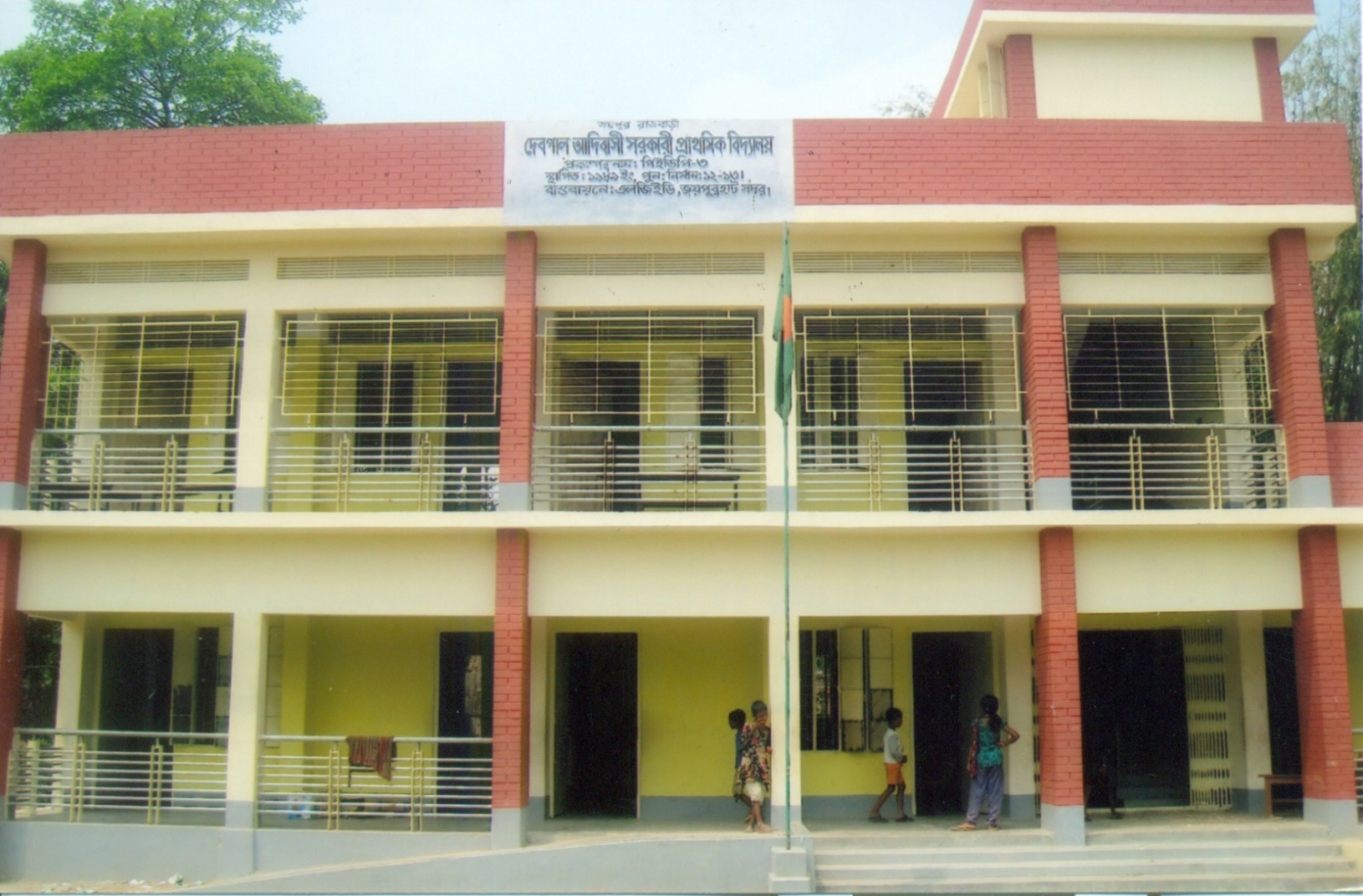 বিদ্যালয়ই শিক্ষার্থীদের মনস্তাত্ত্বিক, আবেগিক, সামাজিক ও মানবিক বিকাশের শ্রেষ্ঠ স্থান।
বিদ্যালয়ের সাথে শিক্ষার প্রত্যক্ষ যোগাযোগ।
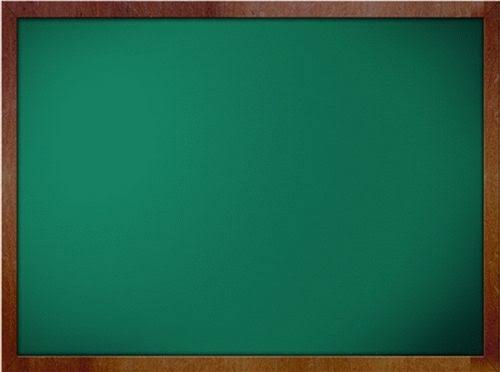 পরিবার
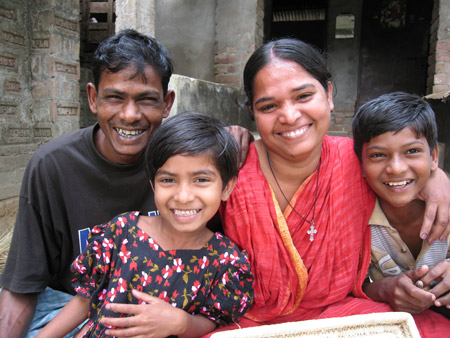 শিক্ষার প্রতি শিশুকে উদ্বুদ্ধকরণ, শিশুর শিক্ষার পরিকল্পনা প্রণয়ন ও তা বাস্তবায়ন পরিবারের মধ্যেই হয়।
শিশুর শিক্ষার অর্থনৈতিক ও সামাজিক, মনস্তাত্ত্বিক বিকাশে পরিবারের ভূমিকা গুরুত্বপূর্ণ।
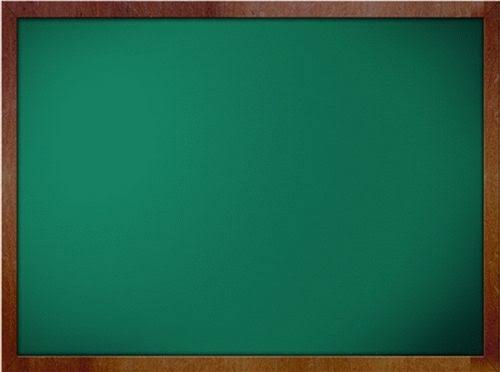 পরিবেশ
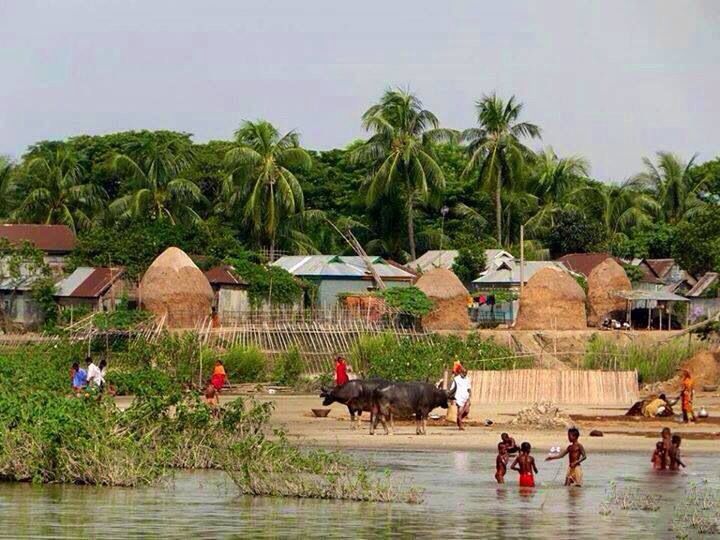 পরিবেশের আবার দু’টি উপাদান-
≥ ভৌগোলিক পরিবেশ
≥ সামাজিক পরিবেশ
≥ সামাজিক পরিবেশ
শিশু যে সমাজে বাস করে সেই সমাজের ভৌত কাঠামো ও সুবিধাদি এবং লোকাচার, আদর্শ, নিয়মকানুন, সংস্কৃতি ইত্যাদিকে নিয়ে তার সামাজিক পরিবেশ।
≥ ভৌগোলিক পরিবেশ
ভৌগোলিক পরিবেশের আওতায় আসে গাছপালা, জীবজন্তু, নদী-মাঠ, প্রান্তর ইত্যাদি প্রাকৃতিক পরিবেশের উপাদানসমূহ।
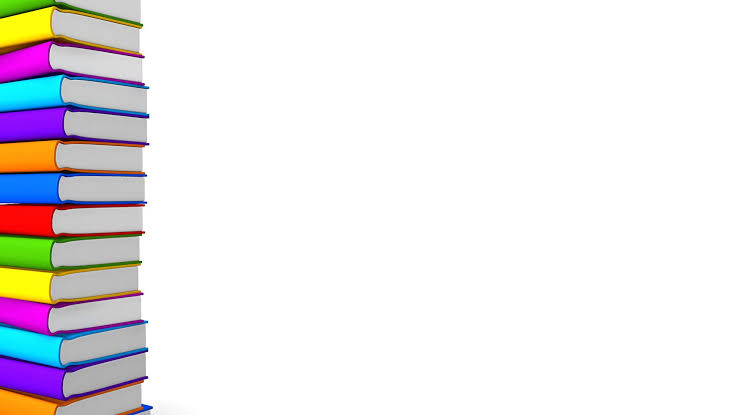 ধন্যবাদ
Awa‡ek‡bi Z_¨cÎ, wcwWGd, cvIqvi c‡q›U I wfwWI †c‡Z wb‡Pi wjs‡K wK¬K Kiæb|
Avcbvi g~j¨evb gZvgZ cÖ`vb Ki‡Z Ges wb‡R‡K hvPvB Ki‡Z wb‡Pi wjs‡K wK¬K Kiæb|
https://drive.google.com/drive/folders/1-UIRAoRu6QxRprh3dpXRwweaCh71zHM5?usp=sharing
https://forms.gle/DEzDonPg9NVUKRSX6